Inwestycje Operatora Gazociągów Przesyłowych GAZ-SYSTEM S.A. objęte specustawą 
na terenie województwa śląskiego
Katowice, 23 czerwca 2015 roku
Inwestycje GAZ-SYSTEM S.A. objęte specustawą
Przez województwo śląskie przebiegać będą w całości lub częściowo następujące gazociągi objęte specustawą:
Pogórska Wola – Tworzeń,
Tworóg – Tworzeń, 
Tworóg  –  Kędzierzyn-Koźle,
Kędzierzyn-Koźle – Granica Państwa,
Skoczów – Komorowice – Oświęcim.
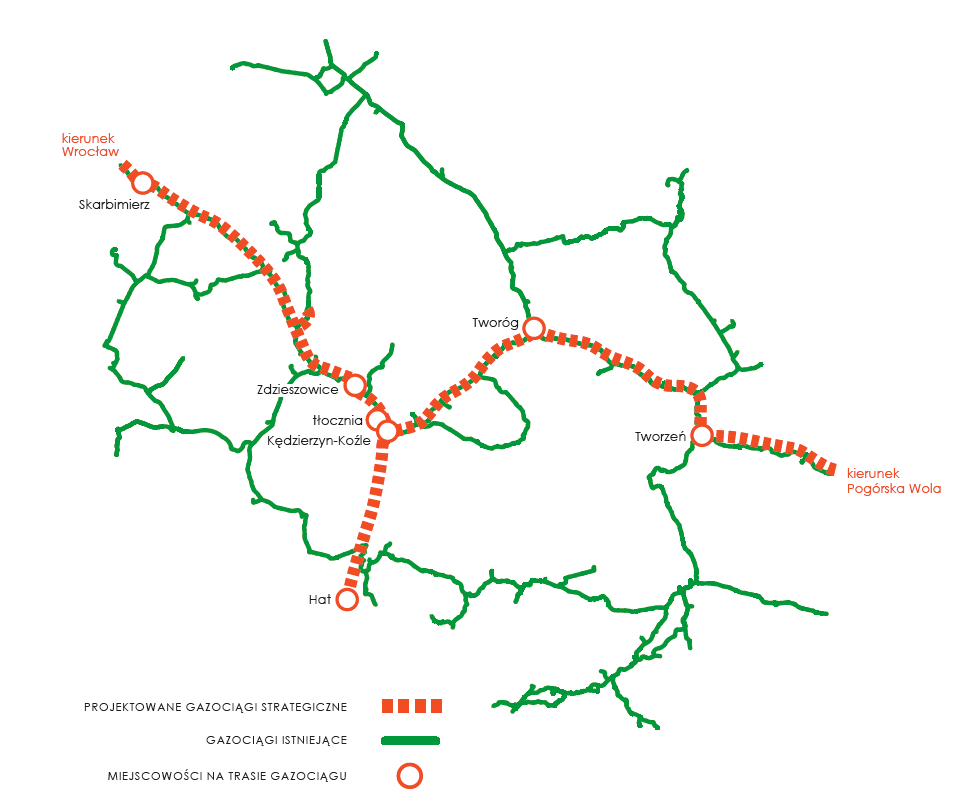 Oświęcim
Skoczów
Nowelizacja Specustawy Gazowej
Gazociągi są realizowane w oparciu o zapisy ustawy z dnia 24 kwietnia 2009 r. o inwestycjach w zakresie terminalu regazyfikacyjnego kroplonego gazu ziemnego w Świnoujściu (Dz. U. Nr 84 poz. 700 z późn. zm.) zwaną dalej specustawą.
Gazociągi zostały wpisane do katalogu inwestycji towarzyszących inwestycjom w zakresie terminalu na podstawie Ustawy z dnia 30 maja 2014 r. o zmianie ustawy o inwestycjach w zakresie terminalu regazyfikacyjnego skroplonego gazu ziemnego w Świnoujściu oraz ustawy o gospodarce nieruchomościami (Dz.U. z 2014 r., poz.906).
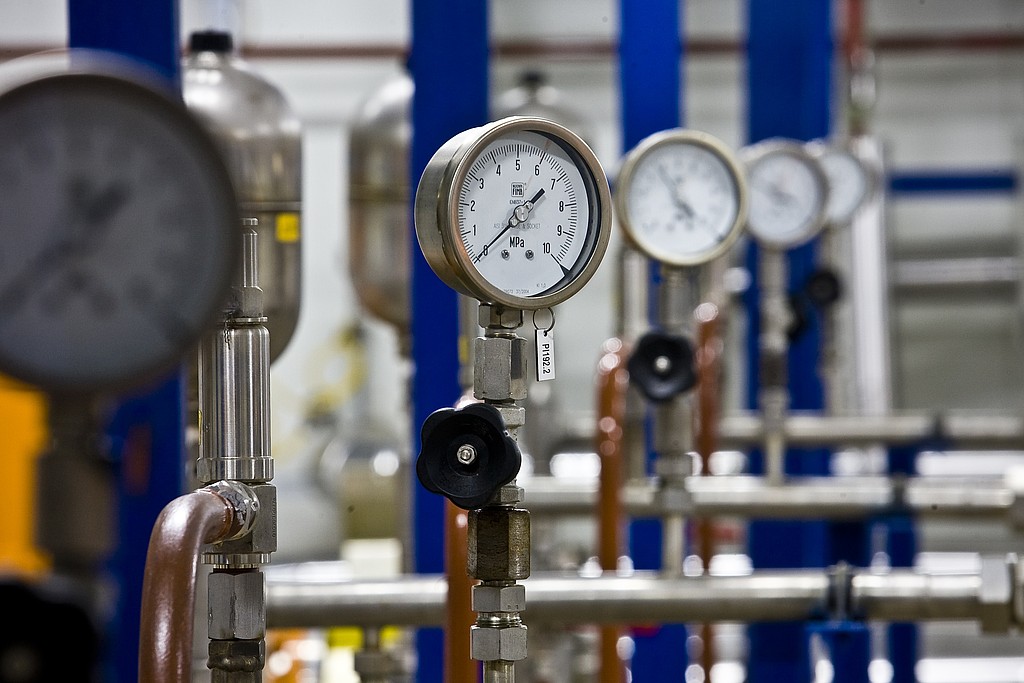 Inwestycje GAZ-SYSTEM S.A. objęte specustawą
Długości gazociągów w gminach
Inwestycje GAZ-SYSTEM S.A. objęte specustawą
Planowane terminy uzyskania decyzji administracyjnych
Inwestycje GAZ-SYSTEM S.A. objęte specustawą
Planowane terminy uzyskania decyzji administracyjnych
Inwestycje GAZ-SYSTEM S.A. objęte specustawą
Szacunkowa ilość działek na trasach gazociągów
Gazociąg Tworóg - Tworzeń
GAZOCIĄG TWORÓG – TWORZEŃ
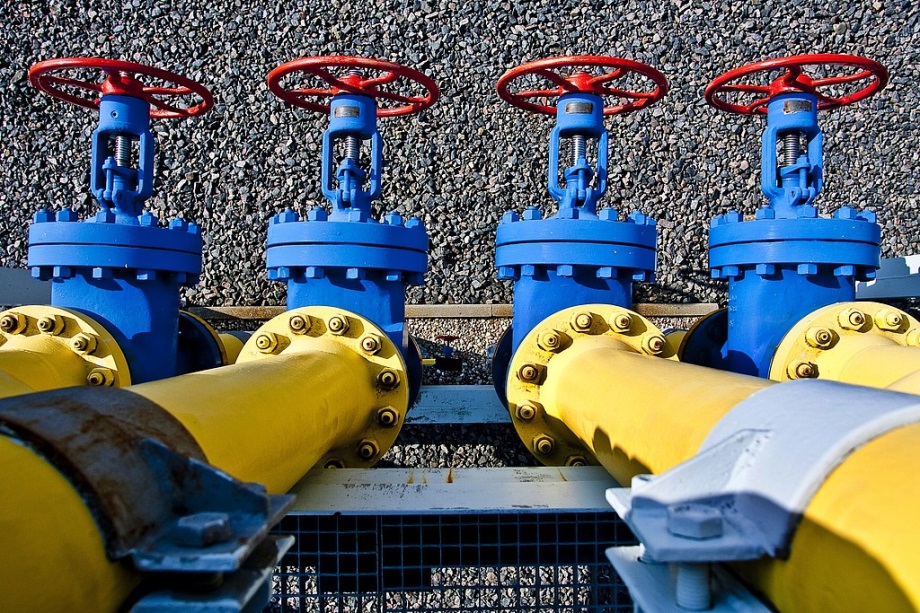 średnica 1000 mm 
 długość około 56 km
 ciśnienie 8,4 MPa



Kierownik Projektu z GAZ-SYSTEM S.A. – Marcin Hasik
Gazociąg Tworóg – Tworzeń
trasa
GMINY:
Tworóg
Tarnowskie Góry
Miasteczko Śląskie
Ożarowice
Mierzęcice
Siewierz
Dąbrowa Górnicza
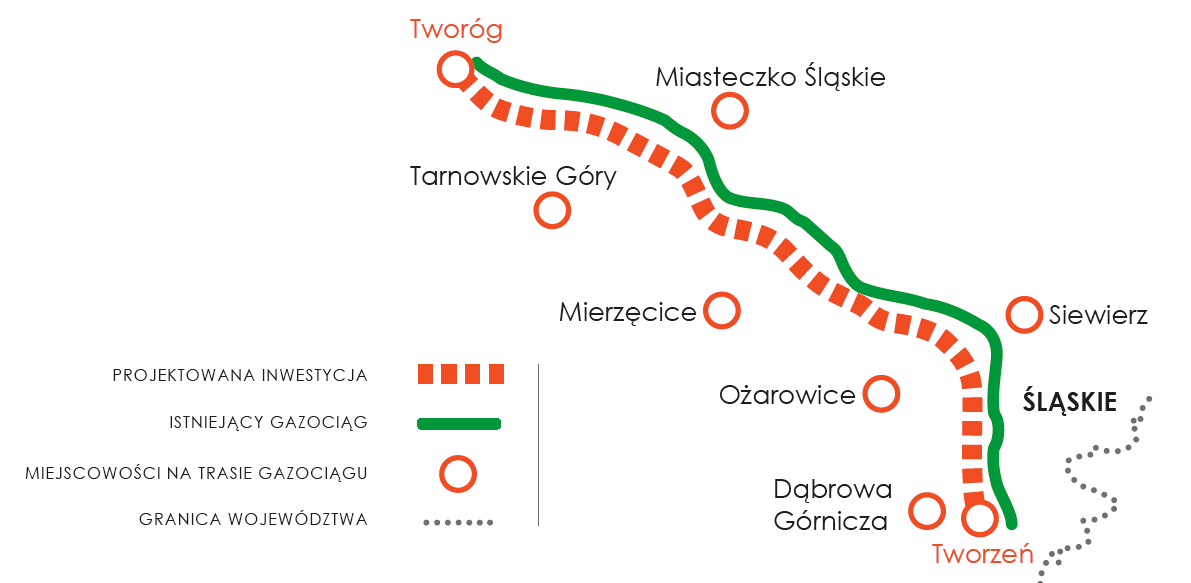 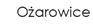 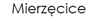 Gazociąg Tworóg – Tworzeń
Gazociąg Tworóg – Tworzeń
Gazociąg Tworóg – Tworzeń
 Zakres
budowa gazociągu Tworóg  –  Tworzeń, średnica 1000 mm, ciśnienie 8,4 MPa, długość około 56 km;
połączenie z projektowanym gazociągiem Tworóg – Kędzierzyn-Koźle, 
średnica 1000 mm, ciśnienie 8,4 MPa; 
połączenie z projektowanym gazociągiem Pogórska Wola – Tworzeń, 
średnica 1000 mm, ciśnienie 8,4 MPa; 
zabudowanie układu wpięciowego w miejscu odgałęzienia do elektrowni Łagisza;
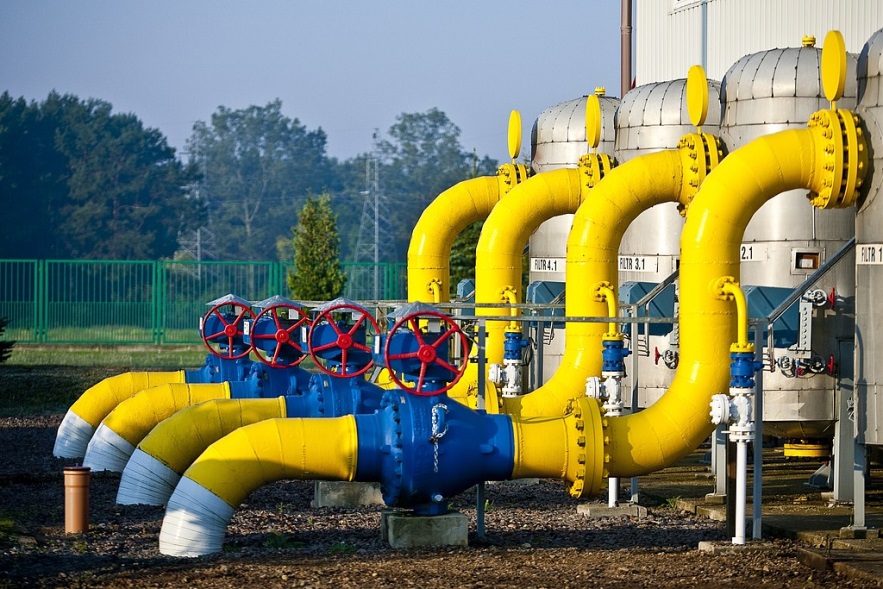 Gazociąg  Tworóg– Tworzeń
Lasy Państwowe
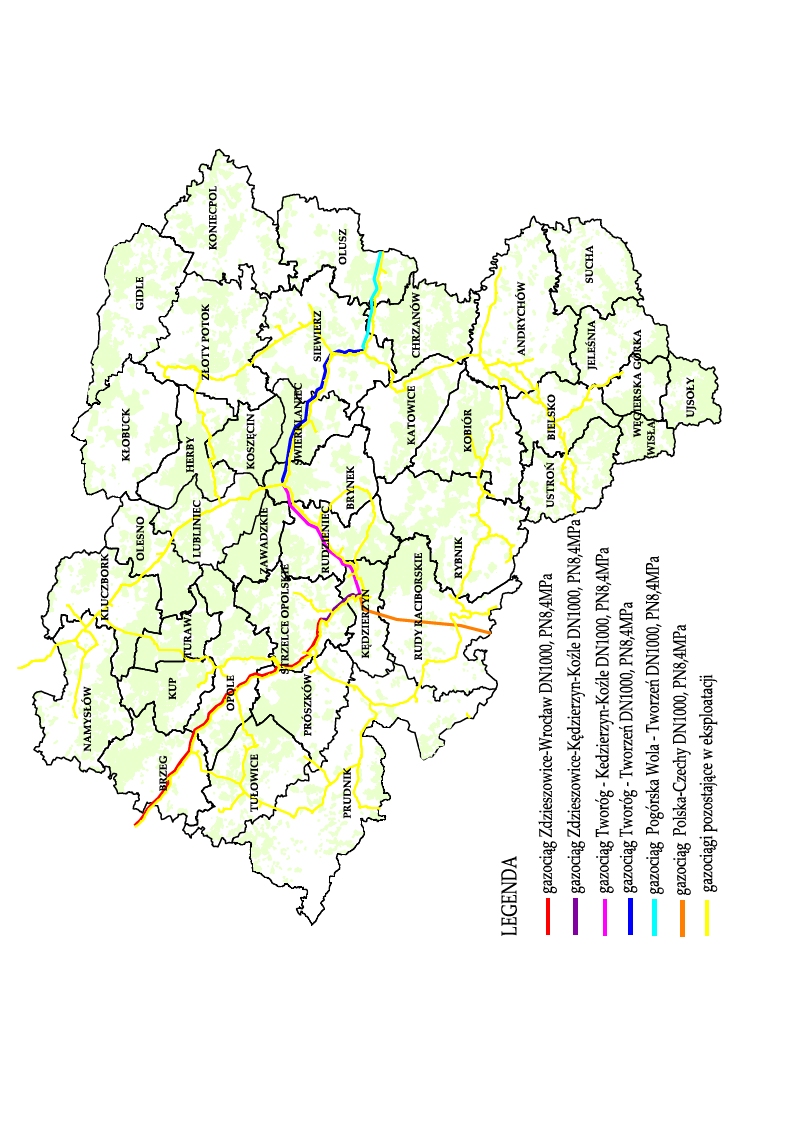 Gazociąg Tworóg – Tworzeń
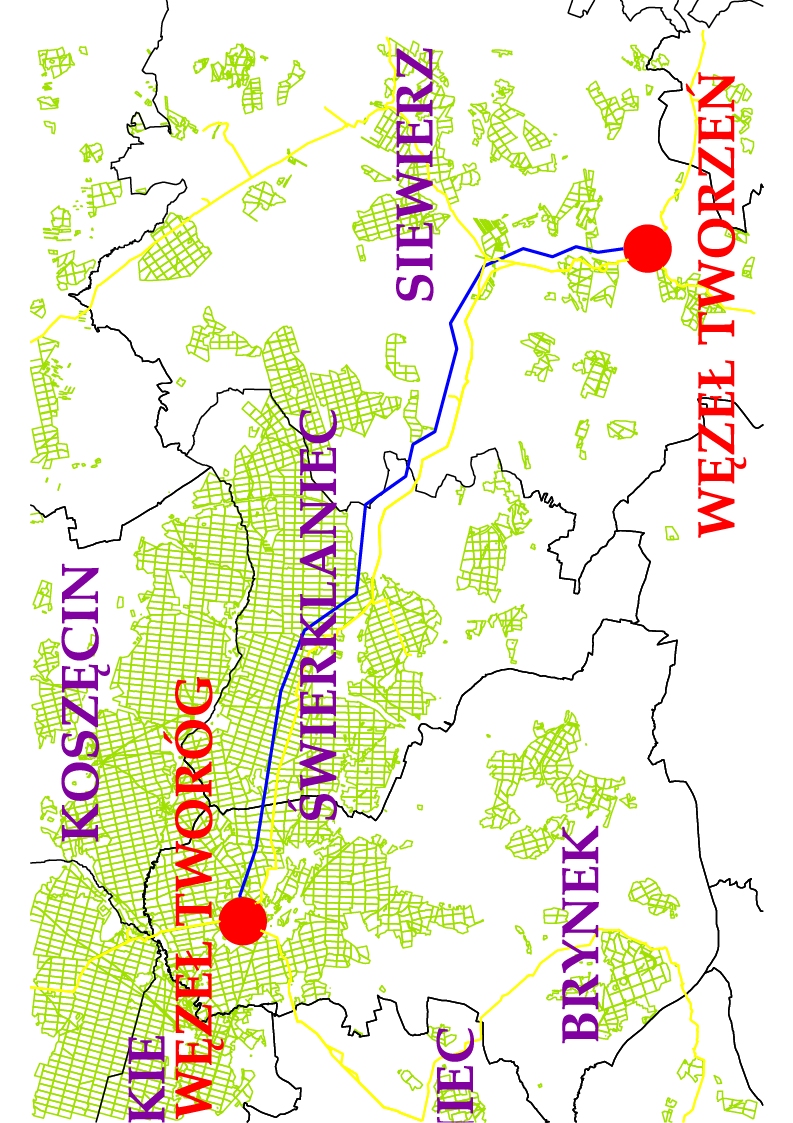 Efekty i korzyści z realizacji inwestycji
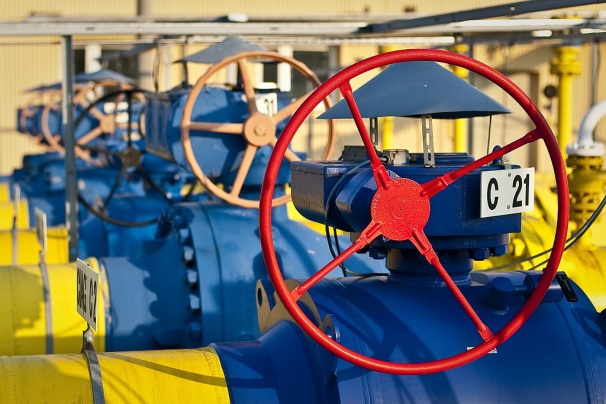 W skali kraju:
Poprawa bezpieczeństwa dostaw gazu dla Polski; 
Zapobieganie sytuacjom kryzysowym w dostawach gazu.
Dywersyfikacja dostaw gazu do polskiego systemu przesyłowego; 
W skali regionu:
Corocznie odprowadzany przez GAZ-SYSTEM S.A. podatek od nieruchomości 
w wysokości 2% wartości odcinka gazociągu zlokalizowanego na terenie danej gminy. 
Zwiększenie ilości transportowanego gazu na potrzeby odbiorców zlokalizowanych 
na Opolszczyźnie oraz Górnym i Dolnym Śląsku; 
Uatrakcyjnienie terenów pod nowe inwestycje;
Rozwój lokalnego rynku pracy w postaci ewentualnych możliwości zarobkowych mieszkańców gminy  podczas budowy gazociągu np. wynajem placów składowych, nocleg dla pracowników, proste prace lokalne.
Odszkodowania dla właścicieli nieruchomości
Właściciele nieruchomości otrzymają odszkodowanie z tytułu wybudowanego gazociągu na ich gruntach na podstawie operatów szacunkowych, sporządzonych przez uprawnionych rzeczoznawców majątkowych. Operaty szacunkowe będą opracowywane na zlecenie Wojewody Śląskiego, w oparciu o obowiązujące w tym zakresie przepisy. 
Wypłata odszkodowań nastąpi po wybudowaniu gazociągu, na podstawie decyzji Wojewody, przy czym ich wysokość będzie odpowiadała wysokości rzeczywiście poniesionych szkód.
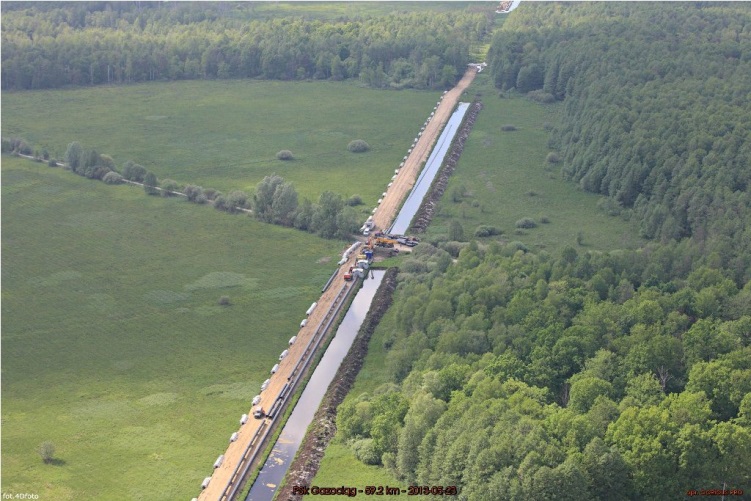 Bezpieczeństwo inwestycji
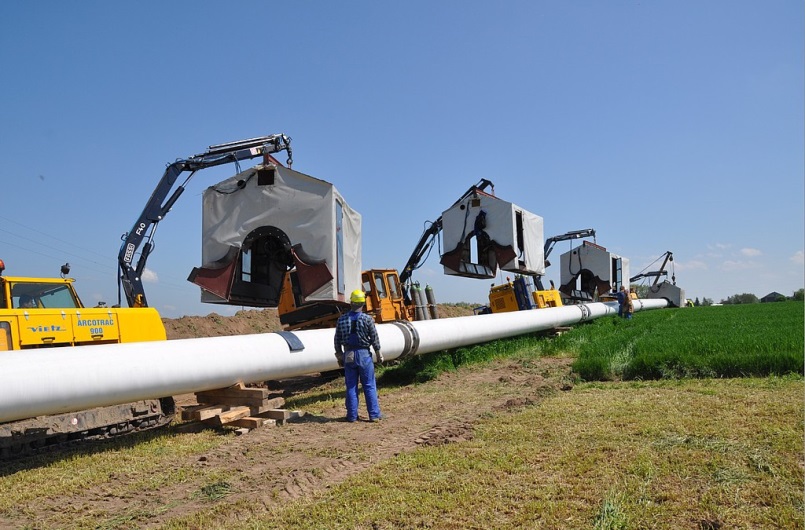 Standardy realizacji inwestycji
W trosce o bezpieczeństwo i niezawodność 
przesyłu gazu oraz wymagania ochrony środowiska 
GAZ-SYSTEM S.A. stosuje nowoczesne
 i sprawdzone technologie.
Technologia budowy
Inwestycje GAZ-SYSTEM S.A. realizowane są z zastosowaniem nowoczesnych technologii 
i z wykorzystaniem najlepszej jakości materiałów oraz najnowocześniejszych systemów  zabezpieczeń. Daje to gwarancję bezawaryjnej eksploatacji zabezpieczając przed emisją gazu do środowiska, wód powierzchniowych czy podziemnych.
Odpowiedzialne inwestycje
Inwestycje GAZ-SYSTEM S.A. realizowane są z poszanowaniem środowiska naturalnego oraz zgodnie z wymogami prawa polskiego i unijnego. Dla wszystkich budowanych gazociągów opracowywane są decyzje środowiskowe oraz realizowane zawarte w nich wytyczne. 
Ponadto prowadzony jest stały monitoring zanieczyszczeń emitowanych 
do powietrza, wody i gleby, a materiały wykorzystywane do budowy gazociągów posiadają niezbędne atesty i certyfikaty.
Bezpieczeństwo inwestycji
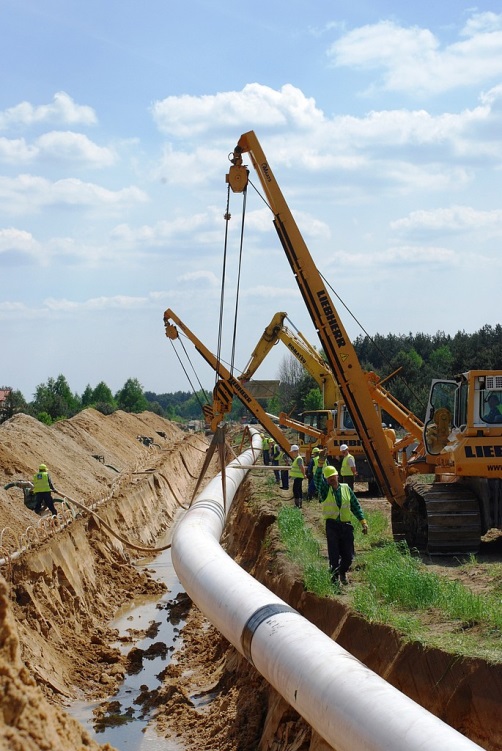 Nad prawidłową realizacją prac na budowie nadzór sprawują:
ze strony Inwestora
pracownicy  GAZ-SYSTEM S.A.;
zewnętrzna firma – Nadzór Inwestorski: 
      inspektorzy  nadzoru poszczególnych branż
     na podstawie Prawa budowalnego; 
ze strony Wykonawcy
kierownik budowy;
kierownicy robót poszczególnych odcinków i branż;

Przed uzyskaniem pozwolenia na użytkowanie:
gazociąg podlega odbiorowi technicznemu i próbom specjalnym wykonywanym przy udziale Urzędu Dozoru Technicznego,
Państwowa Inspekcja Sanitarna i Państwowa Straż Pożarna zajmują stanowisko 
w sprawie zgodności wykonania gazociągu z projektem.
Pozwolenie na użytkowanie wydawane jest przez Wojewódzki Inspektorat Nadzoru Budowlanego.
Zadania przy realizacji inwestycji
PROCEDURY W ZAKRESIE
WOJEWODY, MARSZAŁKA I DYREKTORA RDOŚ
WOJEWODA
Decyzja o ustaleniu lokalizacji inwestycji w zakresie terminalu.
Pozwolenie na budowę.
Decyzje w zakresie odszkodowań. 

MARSZAŁEK
Pozwolenia wodnoprawne. 

DYREKTOR REGIONALNEJ DYREKCJI OCHRONY ŚRODOWISKA
Decyzja środowiskowa.
Komunikacja w procesie inwestycji
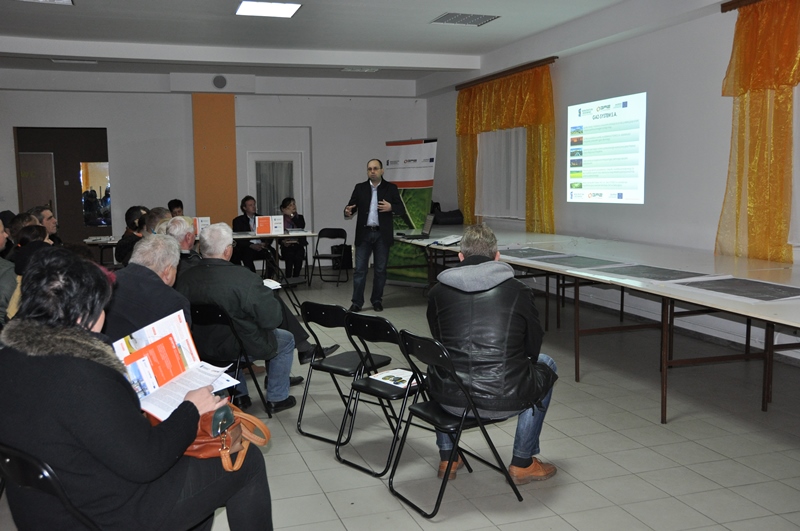 GAZ-SYSTEM S.A. wdrożył plan komunikacji określający prowadzone w gminach działania informacyjne na temat inwestycji strategicznych
Celem planu jest przekazywanie do gmin podstawowych informacji o projektowanej inwestycji
Planowane jest nawiązanie z każdą gminą regularnych kontaktów w zakresie informowania władz samorządowych  i mieszkańców 
Plan adresowany jest do społeczności lokalnych i interesariuszy w poszczególnych gminach, w których realizowane są inwestycje realizowane przez GAZ-SYSTEM S.A.
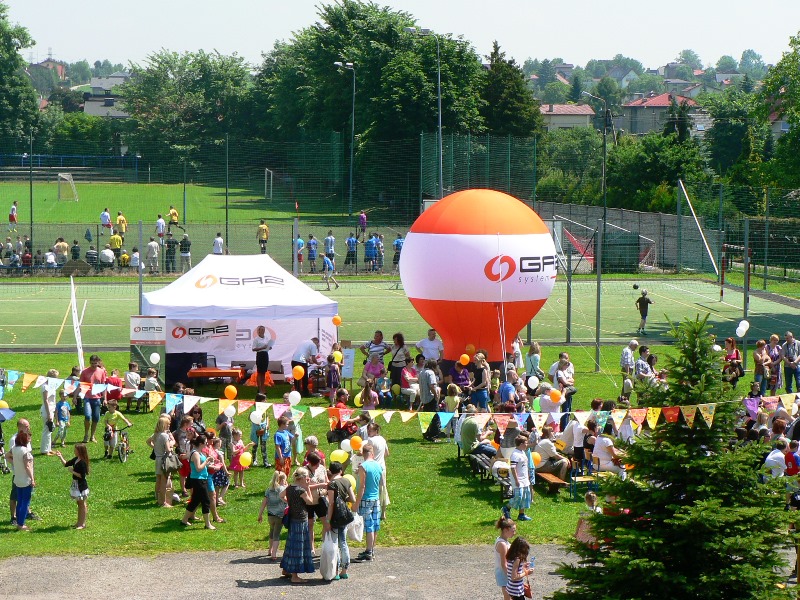 Komunikacja w procesie inwestycji
Dziękuję za uwagę